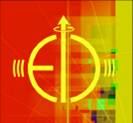 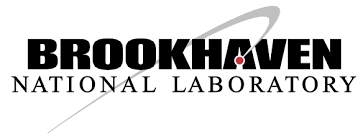 EicMC: EIC-specific 
Google Protocol Buffers  
Monte-Carlo file format
Alexander Kiselev

EIC R&D Software Consortium Meeting 
BNL February,09 2017
Motivation
Our October’2016 meeting:
Want to exchange MCEG files in a non-ROOT and non-ASCII format 
Bring all existing EIC MC generator files to a “common denominator”
-> suggestion: adapt existing ProMC library to do the job
Certain progress in this direction made at the beginning:
Generator-neutral part is incorporated in EicRoot framework (as an extra input file format for “pure” GEANT transport purposes)
EIC MCEG-specific info encoding in ProMC faced difficulties:
ProMC is primarily Pythia-oriented -> no elegant way to extend .proto files to maintain say MILOU-specific event-per-event variables 
Few other small (and partly fake) issues identified with the ProMC format (floating-point precision, default 64k record limit, inefficient storage of typically small EIC events, external dependencies, etc)
Feb,9 2017
A.Kiselev
2
Google Protocol Buffers
Active project, maintained and internally used by Google
Long-term support guaranteed as long as Google is there
“Protocol buffers are Google's language-neutral, platform-neutral, extensible mechanism for serializing structured data – think XML, but smaller, faster, and simpler. You define how you want your data to be structured once, then you can use special generated source code to easily write and read your structured data to and from a variety of data streams and using a variety of languages.”
message->set_name(“Crap”);
message->set_id(777);
message->add_data(3.14159);
message->add_data(2.71828);

message->SerializeToStream(stream); // or such
message MyMessage {
  string name            = 1;
  int32 id                   = 2;
  repeated float data = 3;
}
Feb,9 2017
A.Kiselev
3
Google Protocol Buffers
Provide certain degree of flexibility in data description
All basic data types as well as nested messages (structures)
Some sort of unions and even STL maps
Custom data definition language (.proto files) and converter to C++ and other languages (resembles ADAMO, ROOT dictionaries, etc)
As long as simple rules are observed when extending the format:
Backward compatibility is maintained (add new variables to a .proto file, recompile -> new executable still able to read old files with missing variables)
Forward compatibility is maintained (add new variables to a .proto file, create new file in this “extended” format -> old executable still able to read new files in part, which it is aware of)
-> yet looks like step back towards the stone age compared to ROOT; fine
Feb,9 2017
A.Kiselev
4
EicMC in brief
Small standalone C++ library (~3k lines of code total) 
No external dependencies on the user (import) side
Except for the Google protobuf libraries, of course

MCEG -> EicMC converter is realized through eic-smear interface though, therefore ROOT is required

Portability: tried the codes out on SL6 and OS X Mavericks

~512MB max single event size if the only “real” built-in limit
-> the rest of the presentation will be “EicMC vs ProMC” in a “snapshot” fashion
Feb,9 2017
A.Kiselev
5
Binary file layout
ProMC:
Event records can be decoded independently (so per definition no complications with direct access mode)
EicMC:
Event records are independent from each other, but require extra information (sparsification tables) for decoding
Optional compression using respective flavor of google protobuf stream is possible (and events can be merged together while zipping)
Feb,9 2017
A.Kiselev
6
Direct access to the event records
ProMC:
Should be faster (linear catalogue structure with direct access to individual zipped event records) compared to EicMC default mode
EicMC:
Must be much slower in default mode (layered structure with direct access to the typically coalesced chunks of zipped event records)
Should however be “infinitely” scalable 
If scalability and file size are of no concern, a fall-back a la ProMC mode can be imitated (individually zipped events and 1D addressing)
Feb,9 2017
A.Kiselev
7
Self-description (whatever it means)
EicMC:
Technically the Record structure is very similar to a .proto file
There are user calls provided, which allow one of the following:
Build message structure on the fly (reflection) and retrieve variables by name -> hardly of any practical use, but allows to claim the “true” self description feature of this file format 
Dump a proper .proto file (which in addition to the Record message contains gzip file header extension layout description), which can be used to compile a library with the message structure exactly matching this particular binary file
Feb,9 2017
A.Kiselev
8
MCEG event records
Common to all generators: 
Momentum components
Vertex coordinates and time
Status, PDG, mother(s), daughter(s)
Nasty part: event-per-event generator-specific variables
Hardcode them all as event sub-headers in the .proto file?
Use some sort of {tag,value} maps?
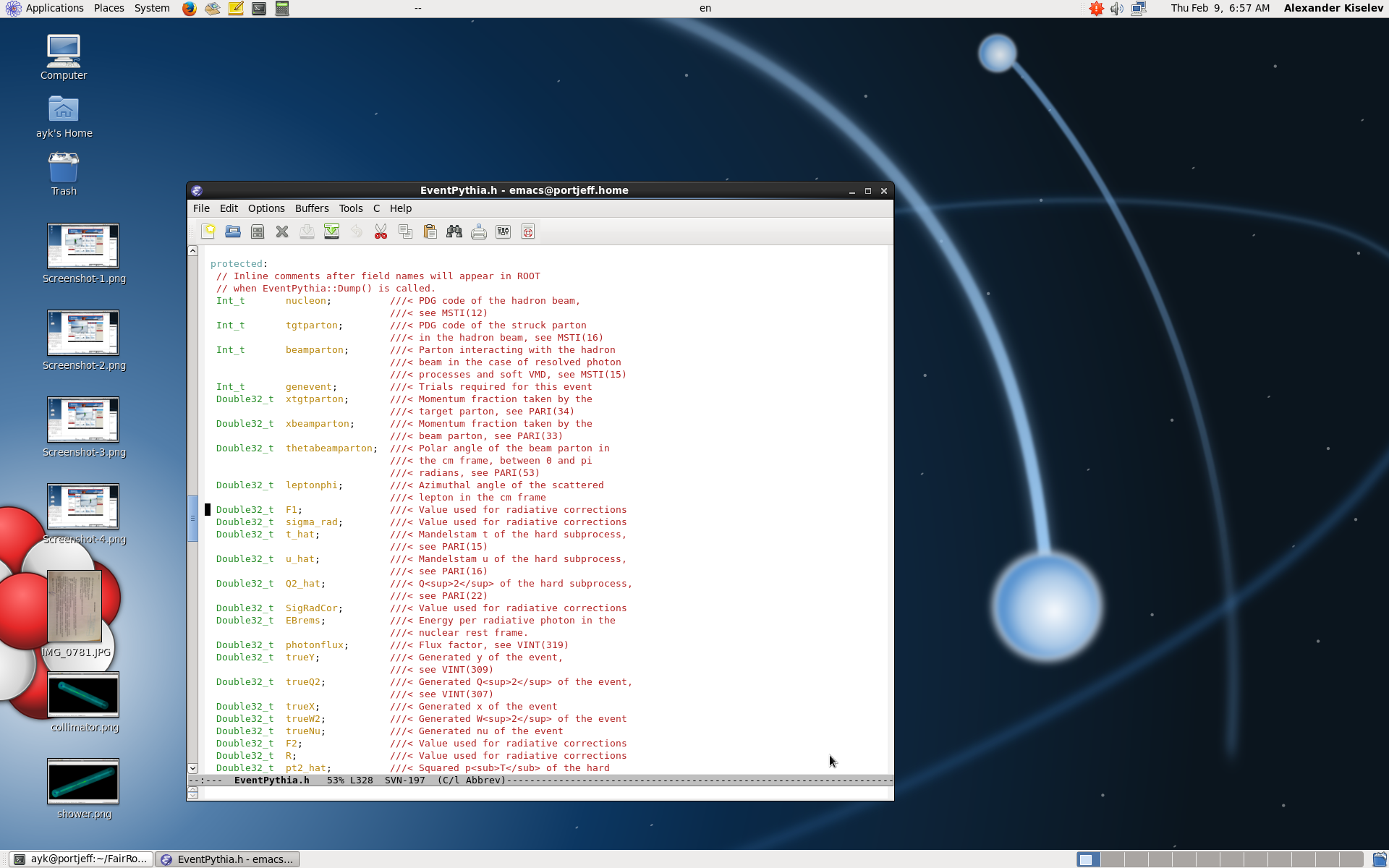 -> NB: in the “ideal” ROOT-based eic-smear world these are inherited C++ classes
Feb,9 2017
A.Kiselev
9
Philosophy of MCEG info inclusion
event->AddFloatValue(“trueY”, 0.95);
ProMC:
This default implementation does not allow two different formats to be compiled in at once (which definitely limits the useability)
Optional: add plain {tag,value} arrays on event-per-event basis
Would be fine for the file header; for individual events must be pretty inefficient (?)
EicMC:
Convertor for all so far known DIS MCEG already implemented
Requires ROOT and eic-smear
Both floats and int64 values, as well as tagged arrays can be packed
Feb,9 2017
A.Kiselev
10
Floating point precision
EicMC:
Double-precision floating point user interface
… therefore 64-bit default storage mode for {px,py,pz;x,y,z,t}
unless the actually provided values are “by mistake” given in single precision (which can be checked easily), then stored in a 32-bit floats “basket”

ProMC-like storage mode (“fixed” precision, say “keep momenta with precision up to 1 keV/c only”) is also possible …
… in which case values are stored in a variable length 64-bit integers “basket”
Feb,9 2017
A.Kiselev
11
User interface
EicMC:
Basically the whole collection of expected high-level calls is provided:
GetNextEvent() 
event->GetParticleCount()
event->GetParticle(i)
particle->GetPx(), etc
… while event is automatically unpacked from a protobuf message “in the background”
Feb,9 2017
A.Kiselev
12
Packaging
EicMC:
Can be changed of course; but that’s the today status
Feb,9 2017
A.Kiselev
13
Sparsification and compression
EicMC:
Can sparsify status code sequences, PDG entry sequences, 0.0 values (primary vertices in particular), duplicate (up to the sign) momentum component values, duplicate vertex coordinates, beam particles, etc
Configurable zlib compression of multi-event chunks is possible (and is the default mode) on top of this pre-processing
-> whether this complication is really needed remains a question; 
but it does not hurt (and also “easy” packing mode is still possible)
Feb,9 2017
A.Kiselev
14
Performance
Ideally would like to benchmark ROOT vs ProMC vs EicMC
Hard to compare apples to apples though:
Which floating point precision was used?
Was the file optimized for size or import (unpacking) speed?
Was the file optimized for sequential or direct access?
User code accesses all variables of the event record or only a few?
Are MCEG-specific variables considered in comparison or not?
EicMC (against ProMC, leave ROOT alone):
Sparsification -> competitive unzipped file format flavor 
Improves import speed at a cost of a certain file size increase
Possibility to merge several (small) events in a single gzip record
Minimizes file size at a cost of direct access performance
…
Feb,9 2017
A.Kiselev
15
Next steps
Finalize validation process
Upload codes to GitLab 

Optimize package configuration (CMake, etc)?
Include few other converters (HepMC?) & usage examples

Technically one can add other (non-MC) event types

Tune for HepSim: file metadata, streaming, etc

Tune for GEANT (multi-threading, etc)?
Feb,9 2017
A.Kiselev
16